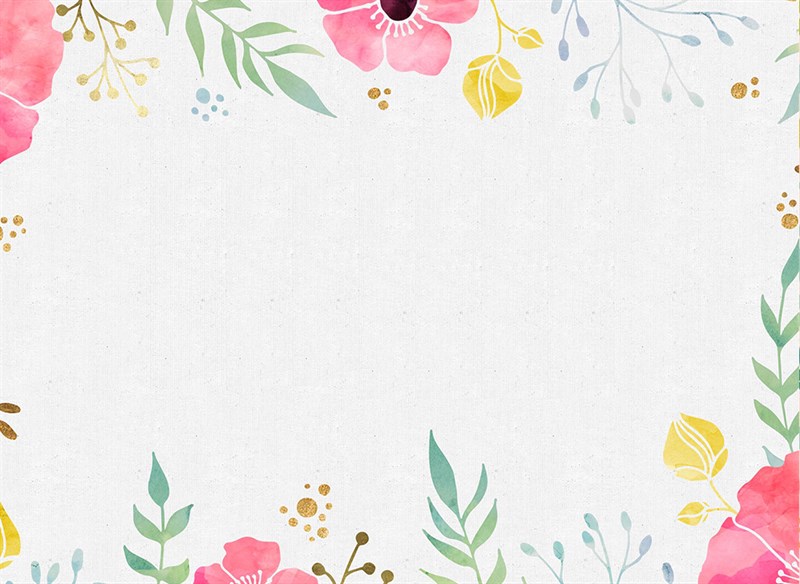 MĨ THUẬT LỚP 1
THỰC HIỆN: NHÓM GIÁO VIÊN MĨ THUẬT QUẬN LONG BIÊN
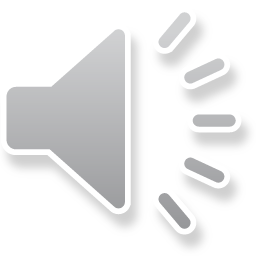 [Speaker Notes: Chào mừng các con đến với giờ học mĩ thuật ngày hôm nay. Ở giờ học trước các con đã được làm quen với những chấm tròn. Và đã sang tạo được nhiều sản phẩm từ chấm tròn. Trong giờ học hôm nay các con sẽ được làm quen và tìm hiểu về nét.]
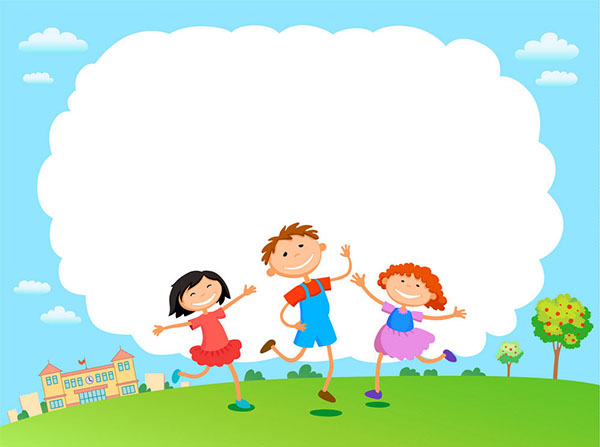 KHỞI ĐỘNG
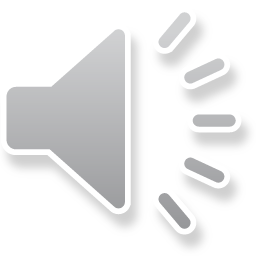 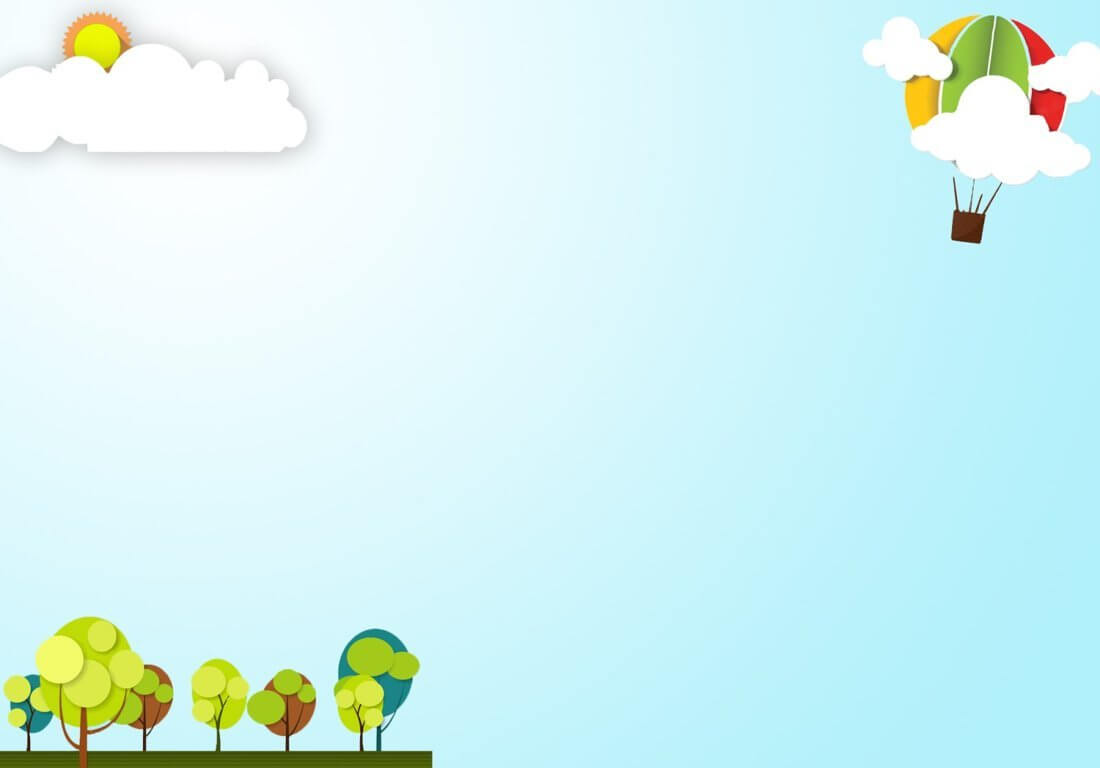 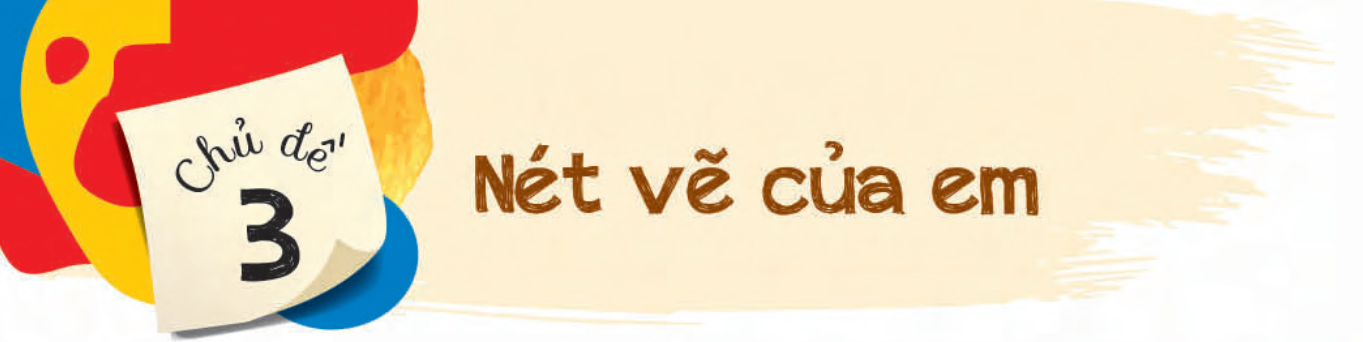 (Tiết 1)
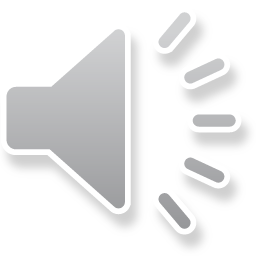 [Speaker Notes: Chúng Ta cùng đến với chủ đề 3: nét vẽ của em – Tiết 1]
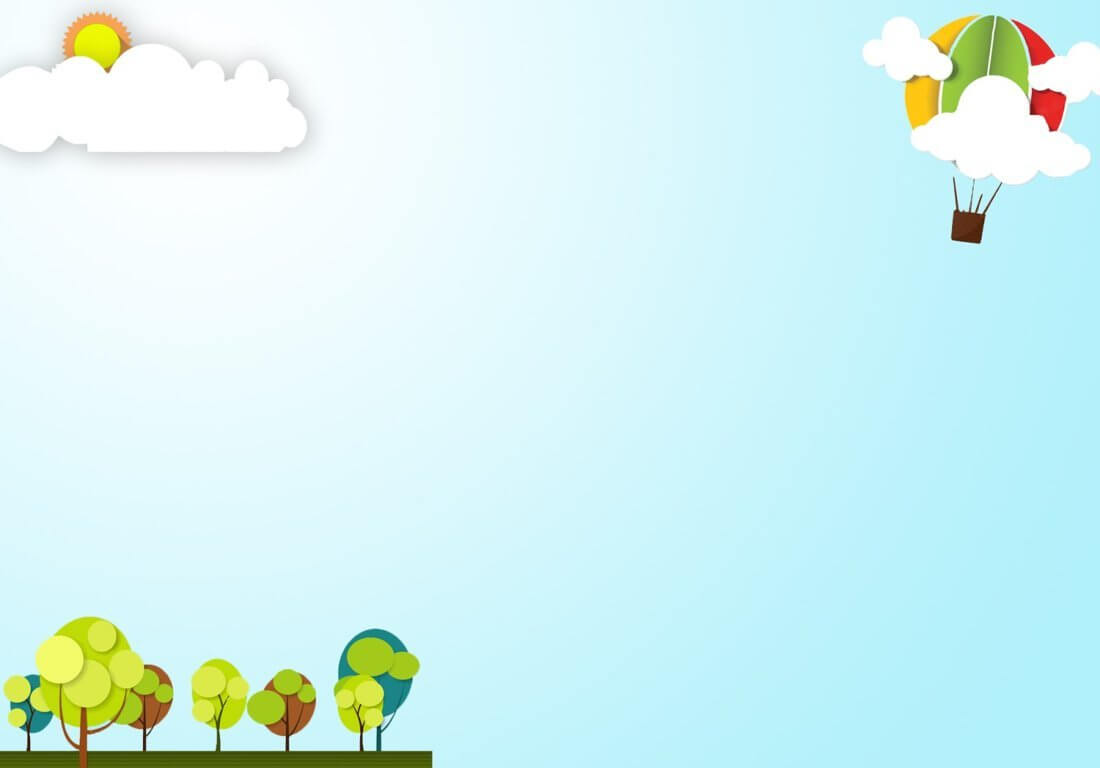 Chuẩn bị:
- Bút chì, tẩy, đất nặn, kéo, hồ dán, sáp màu, giấy màu, giấy trắng…
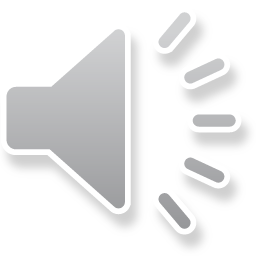 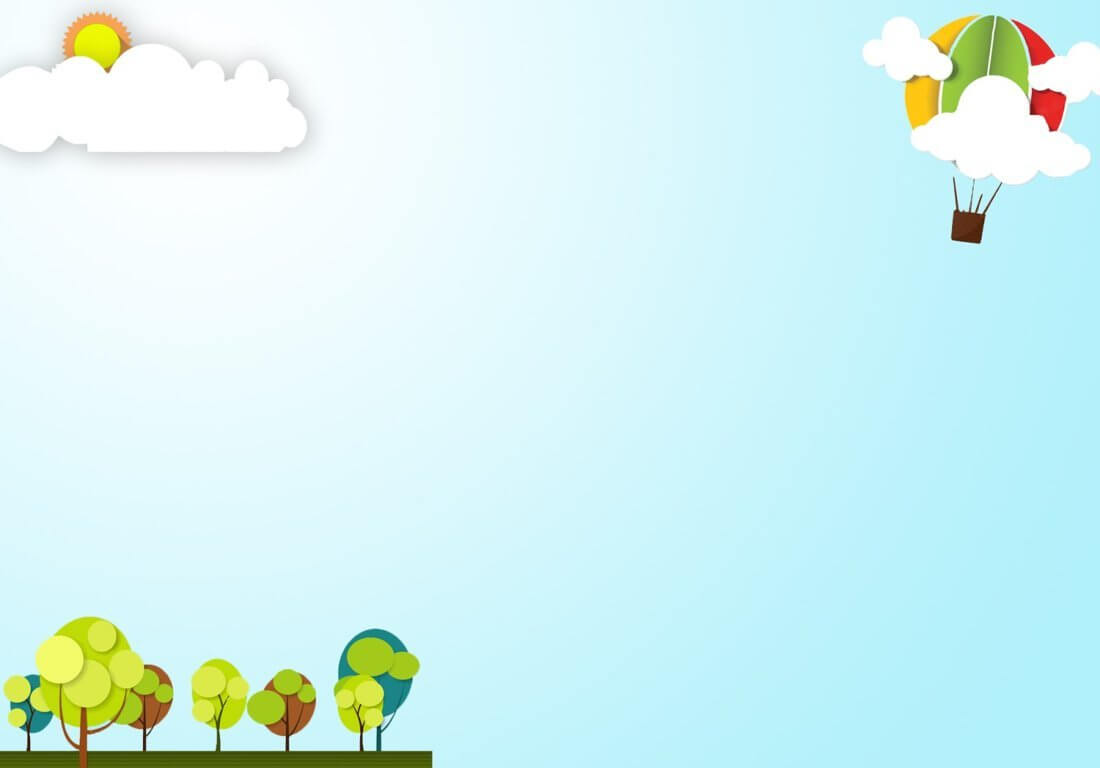 YÊU CẦU CẦN ĐẠT
- Học sinh nhận biết, tạo được nét và sử dụng trong trang trí sản phẩm mĩ thuật.
- Học sinh mô phỏng, thể hiện được yếu tố nét có kích thước khác nhau.
- Biết sử dụng nét để vẽ và dùng nét trong trang trí, vận dụng được nét để tạo nên sản phẩm mĩ thuật.
- Yêu quý, giữ gìn sản phẩm do mình làm ra.
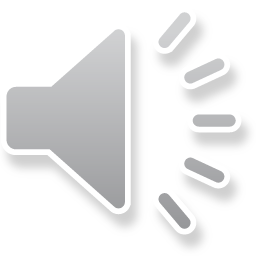 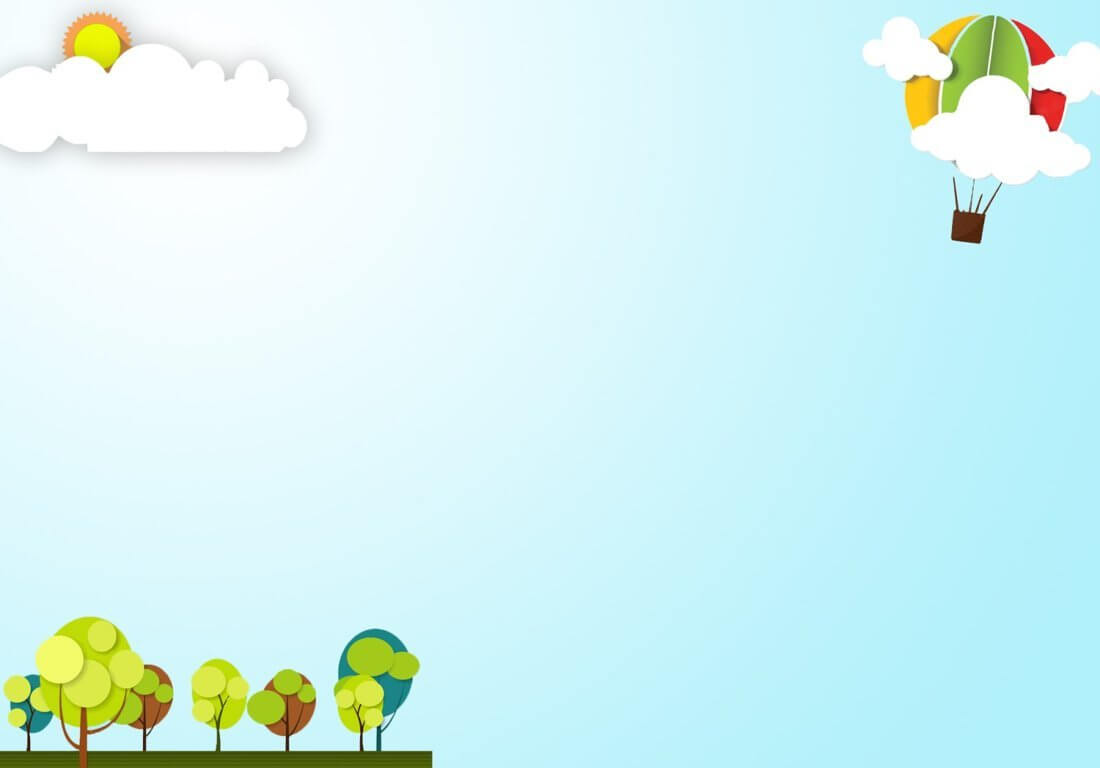 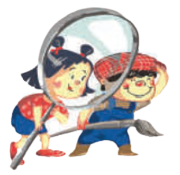 1. KHÁM PHÁ
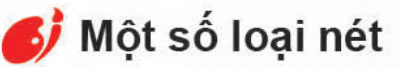 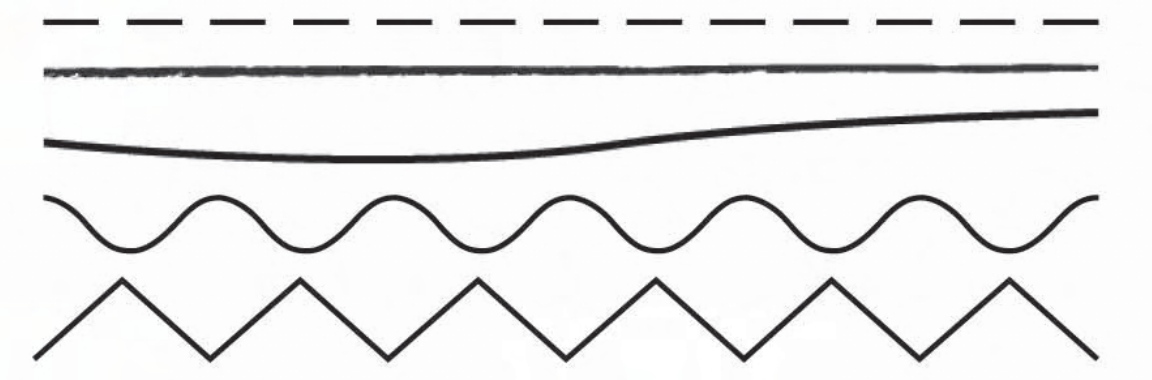 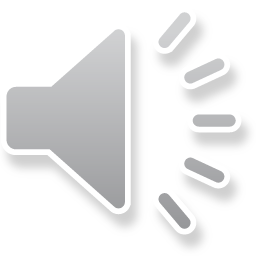 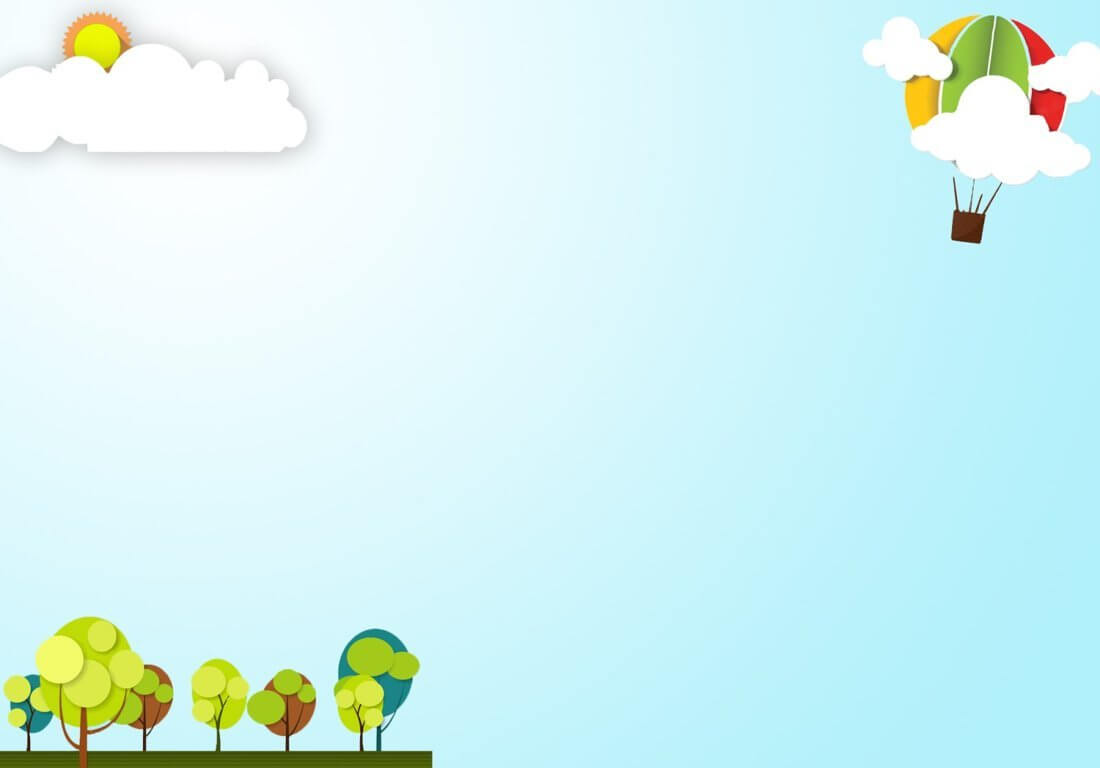 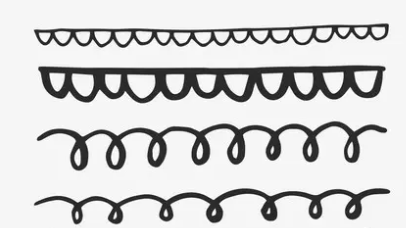 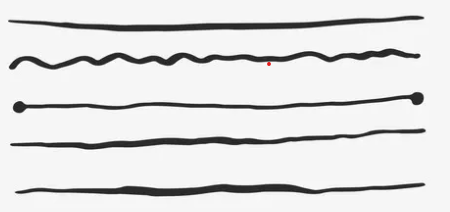 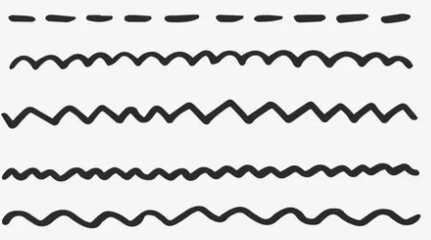 Có rất nhiều loại nét khác nhau
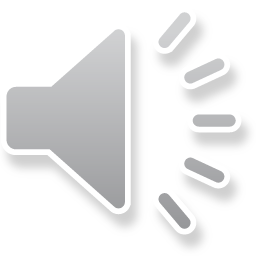 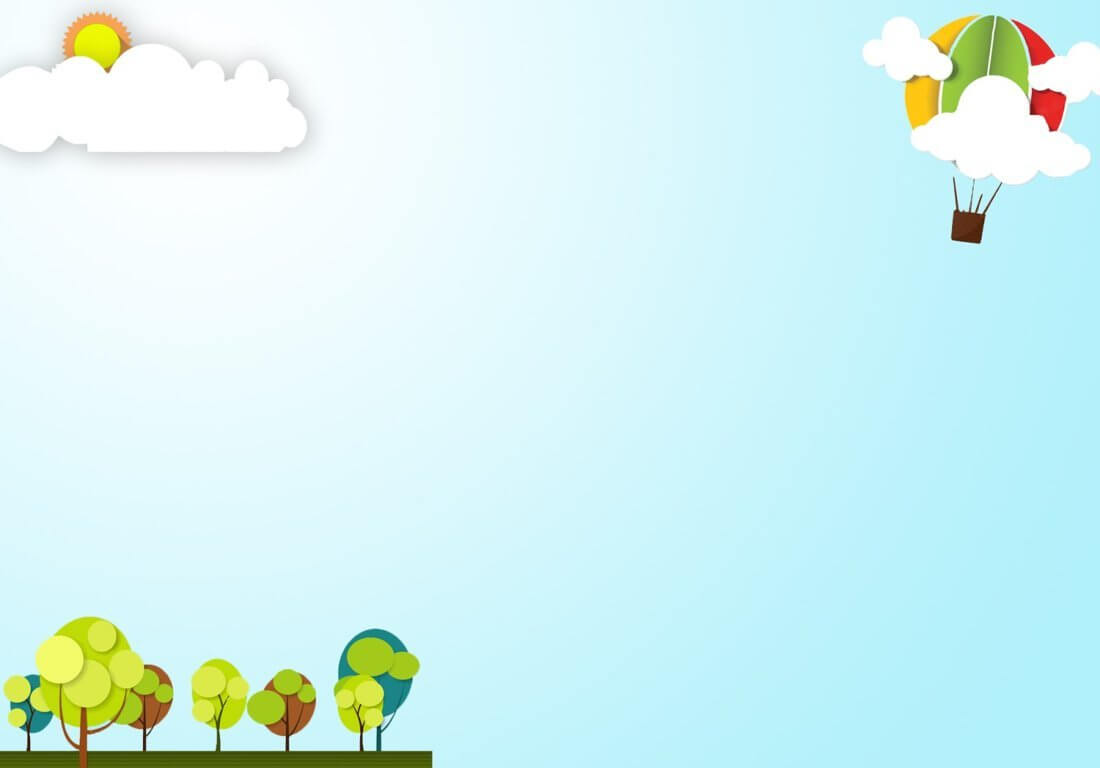 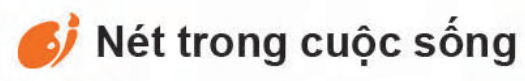 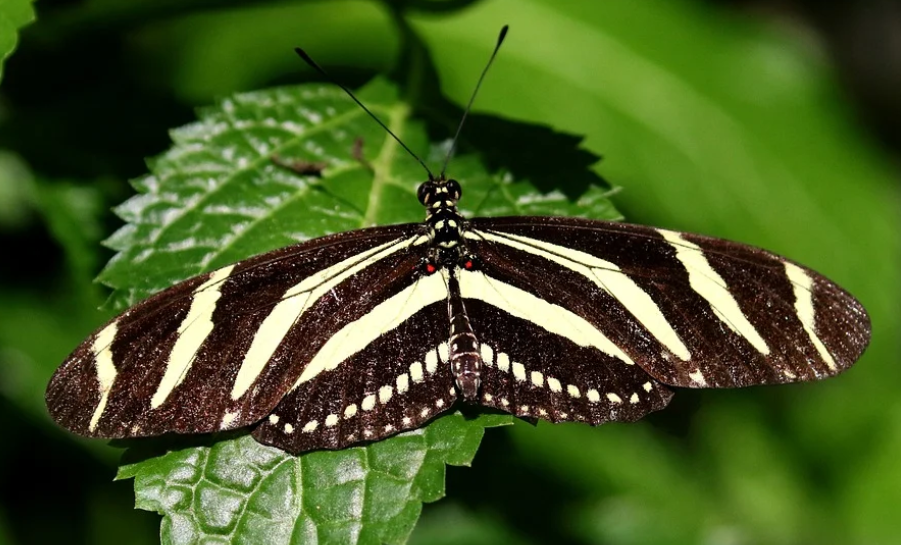 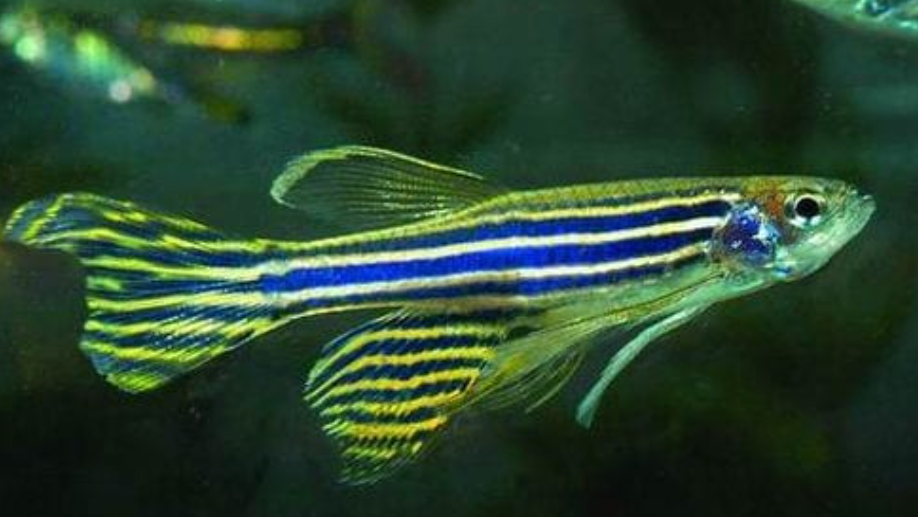 Con bướm
Con cá
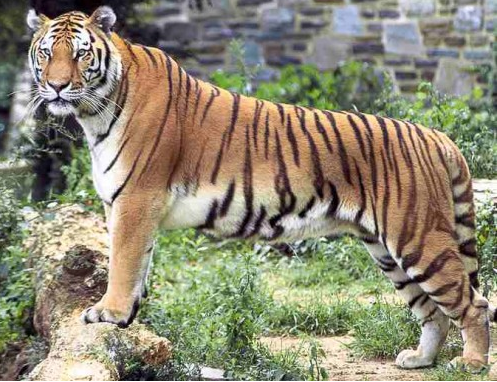 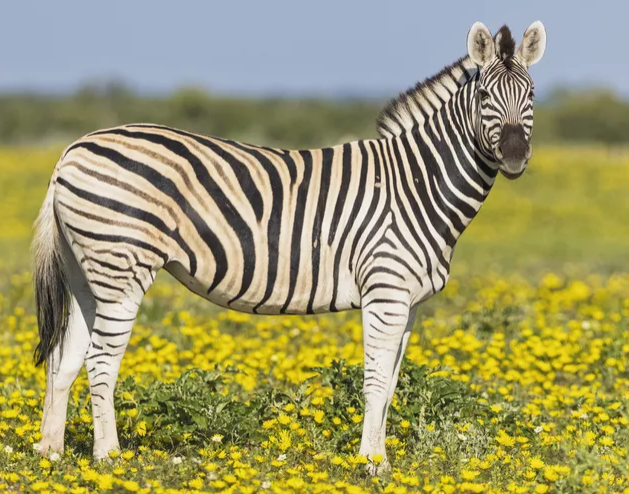 Con hổ
Con ngựa
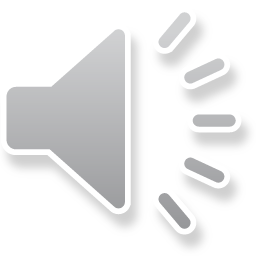 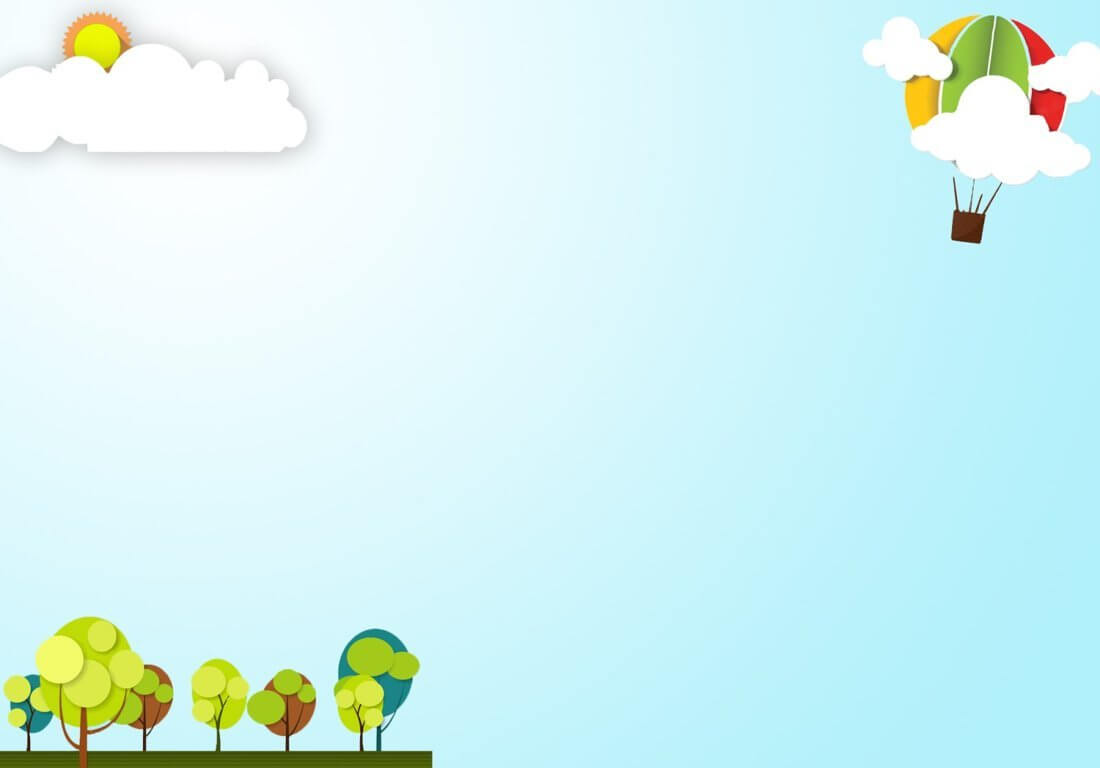 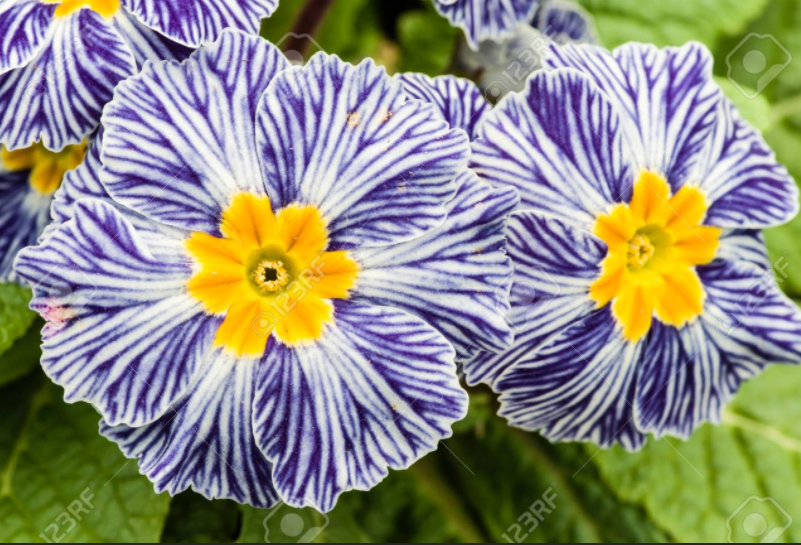 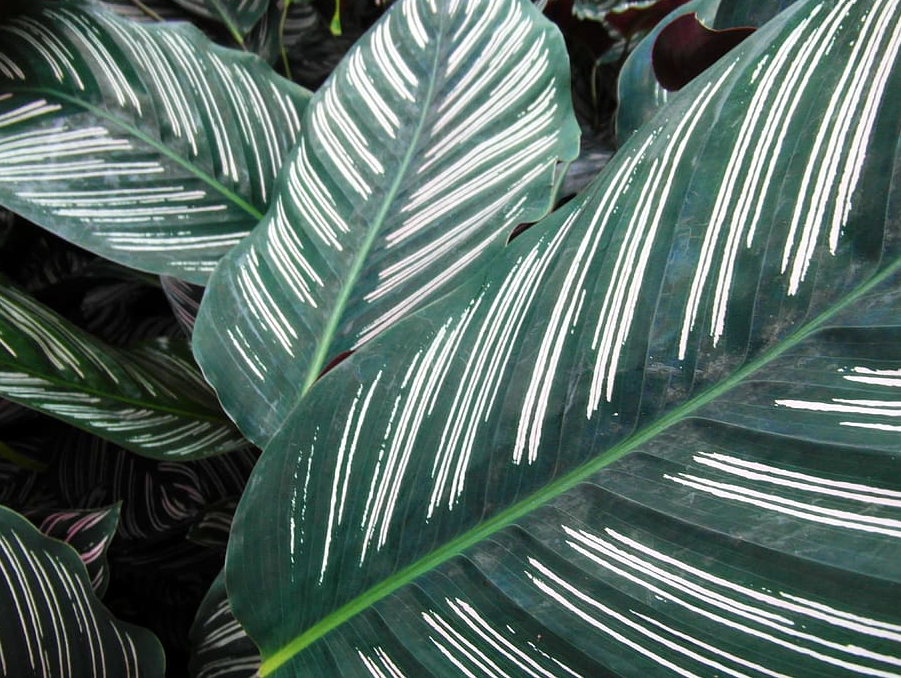 Lá cây
Hoa
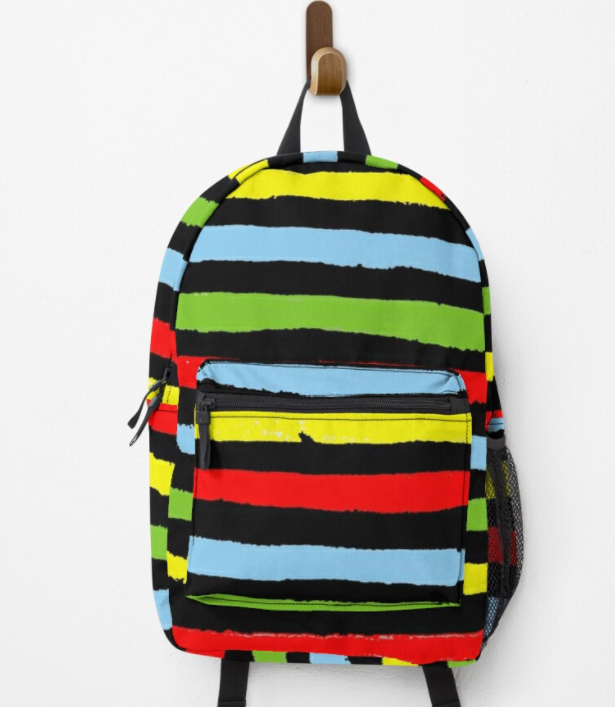 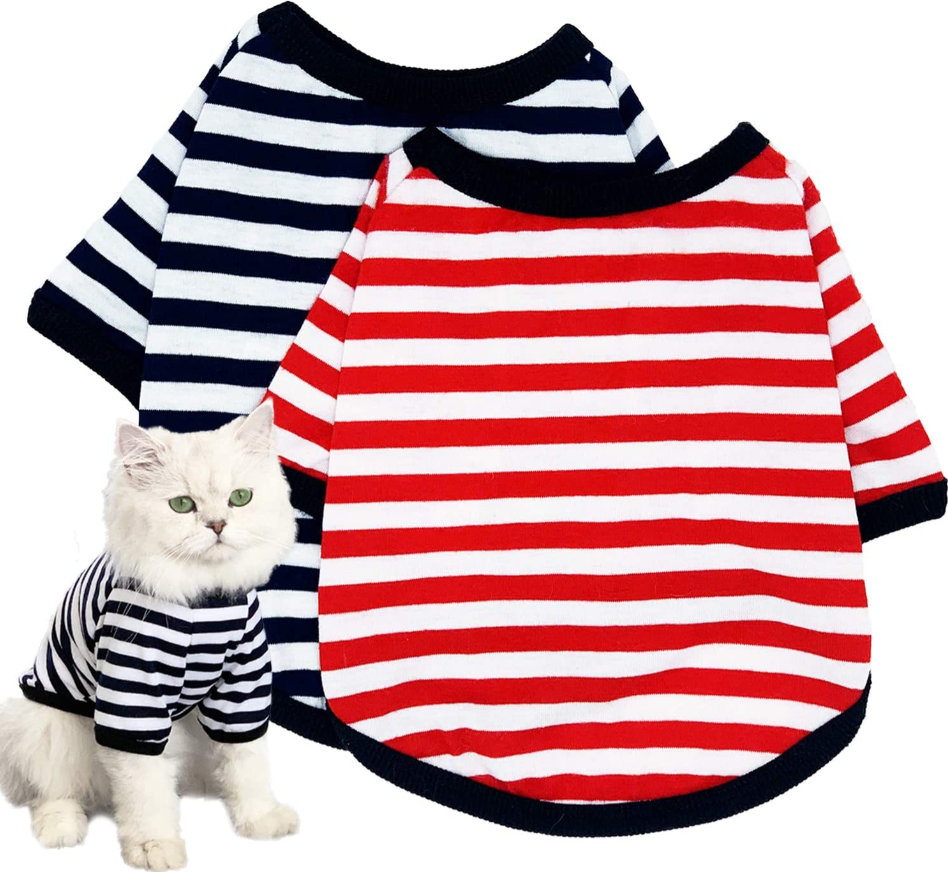 Áo
Ba lô
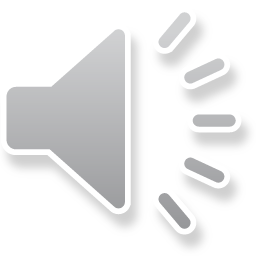 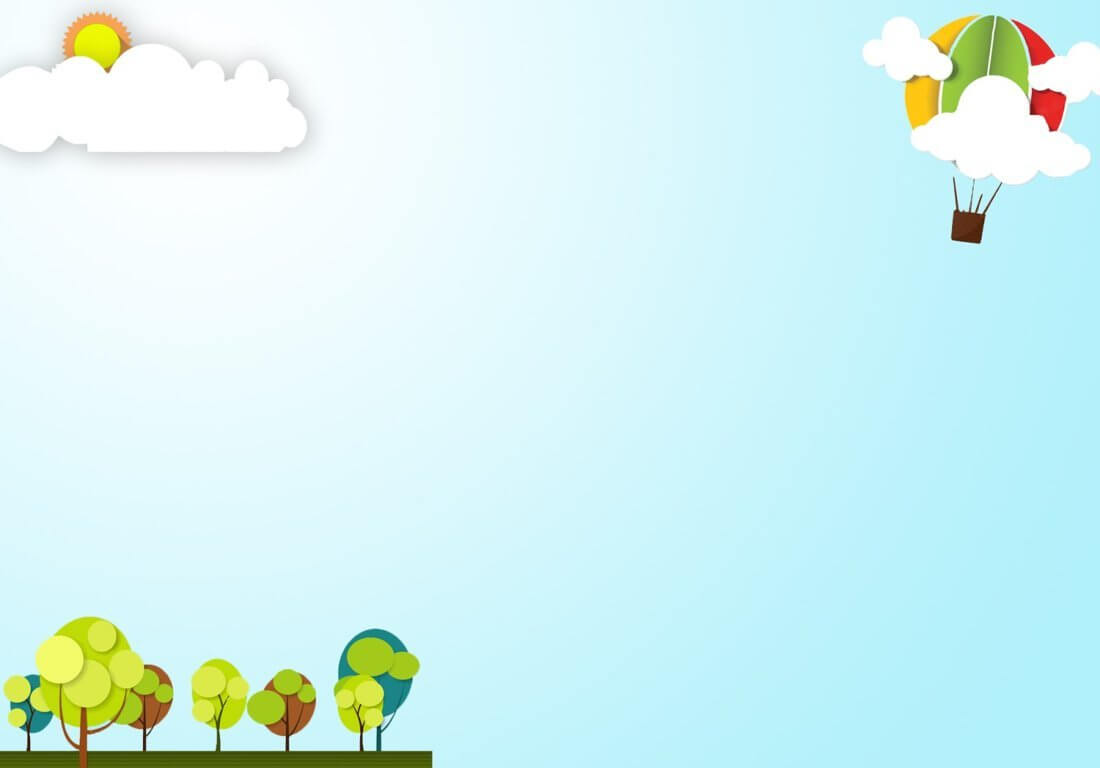 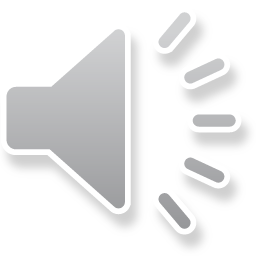 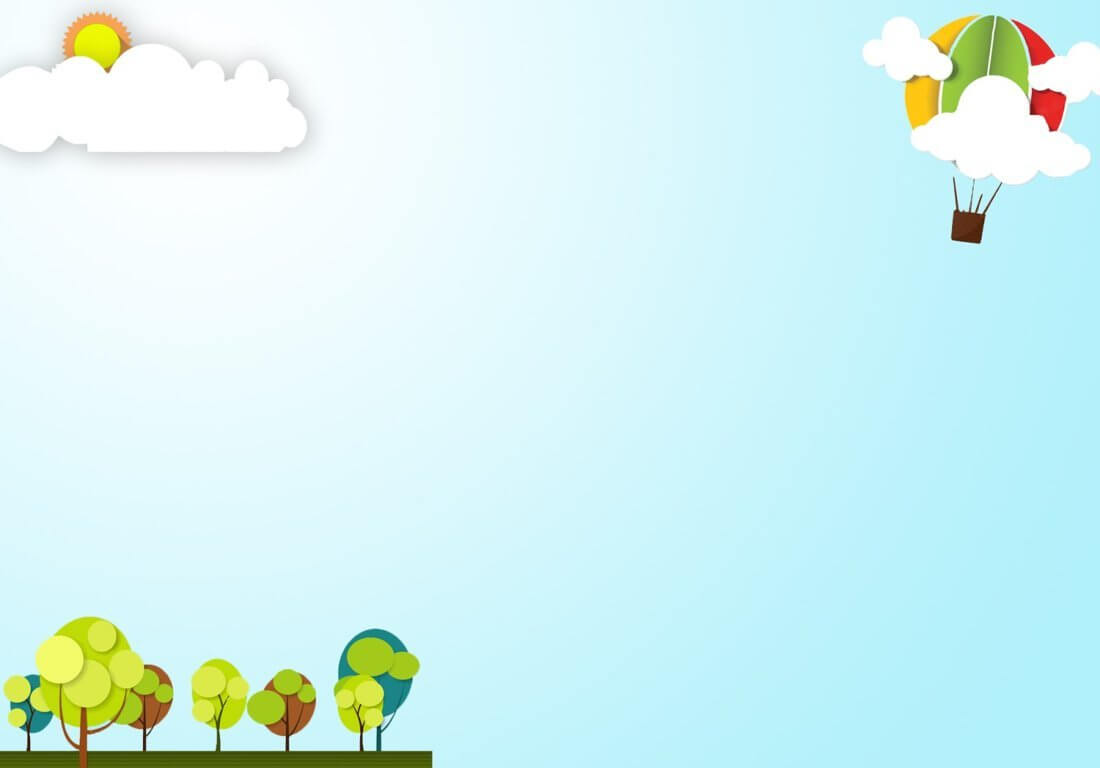 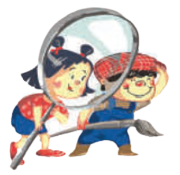 2.KIẾN TẠO KIẾN THỨC KĨ NĂNG
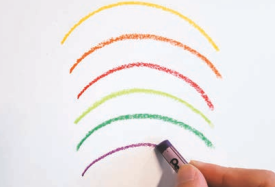 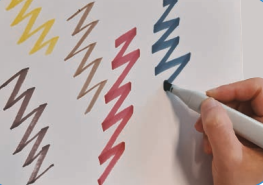 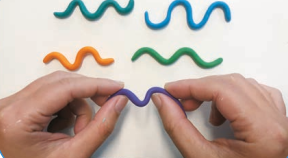 Tạo nét từ màu dạ
Tạo nét từ màu sáp
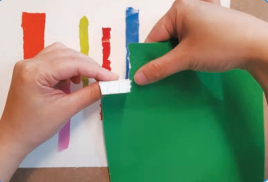 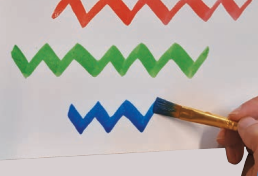 Tạo nét từ đất nặn
Tạo nét từ màu bột
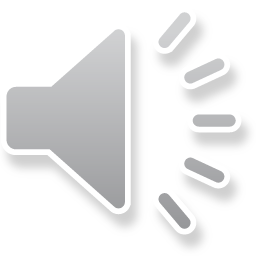 Tạo nét từ giấy màu
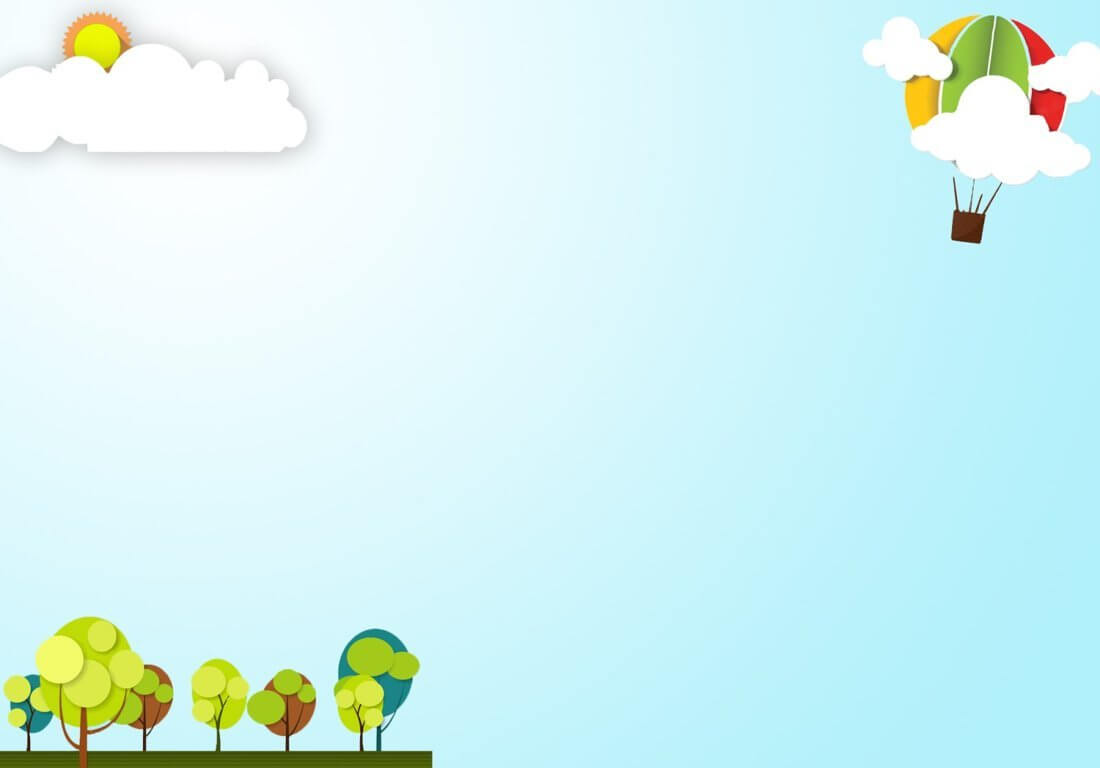 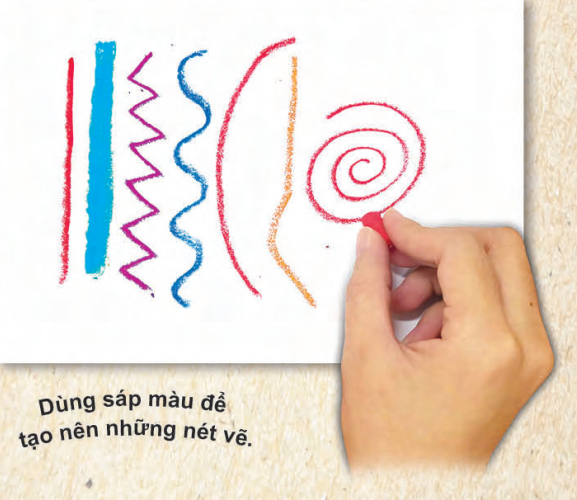 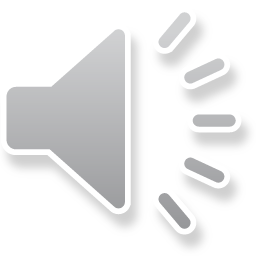 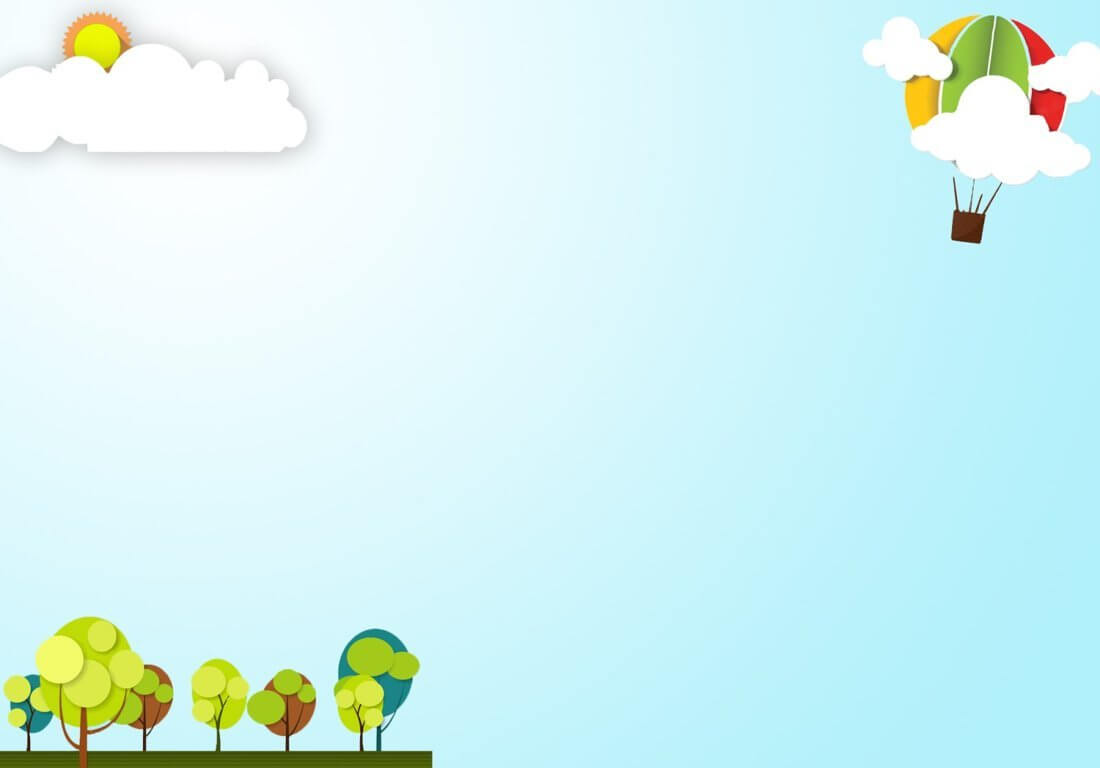 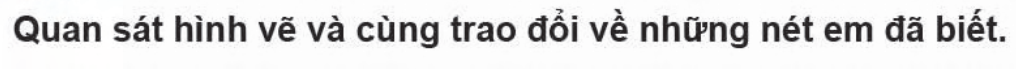 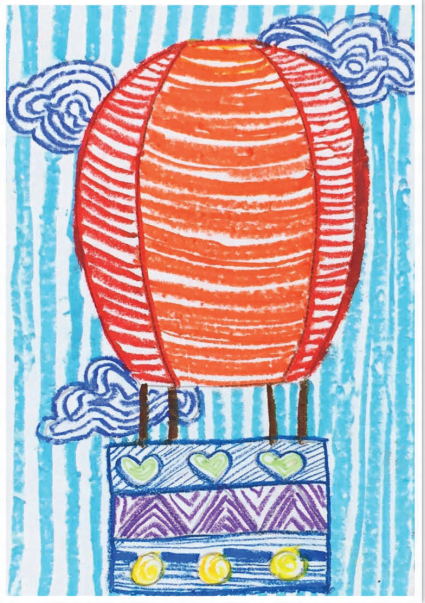 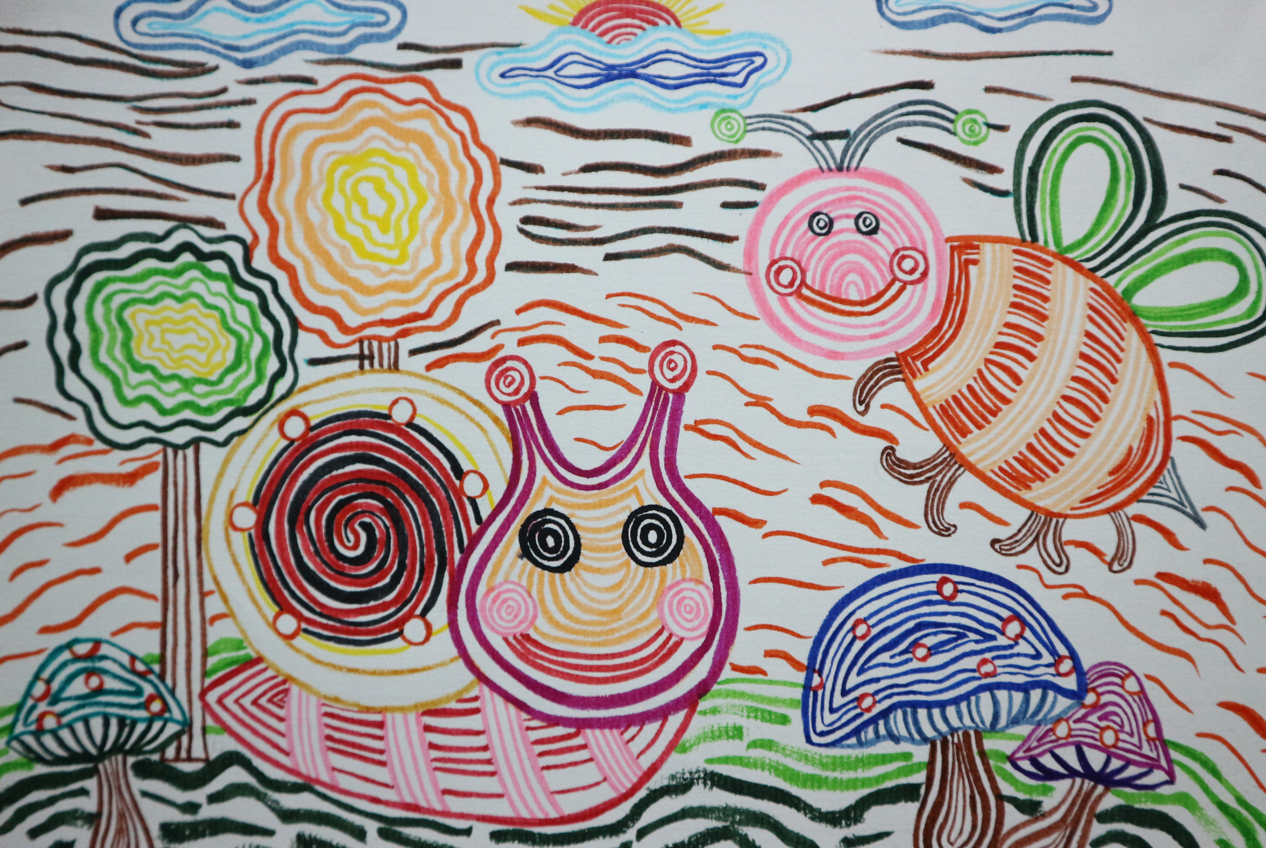 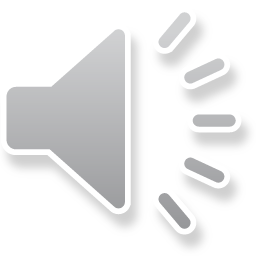 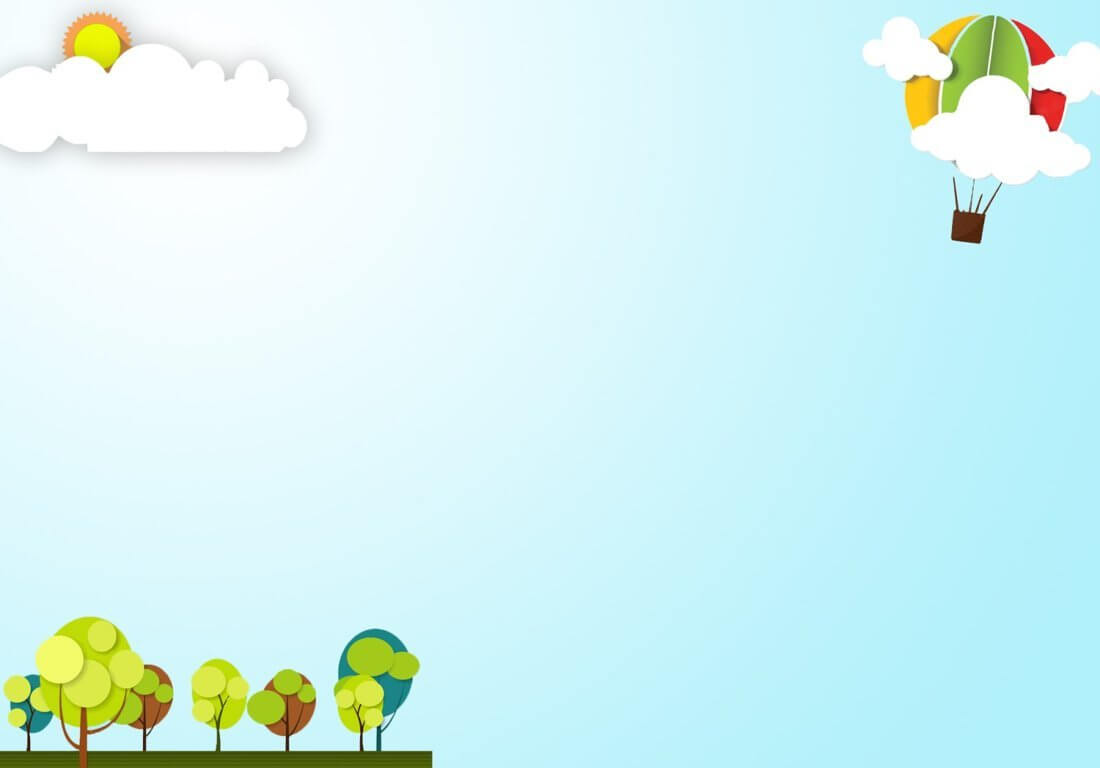 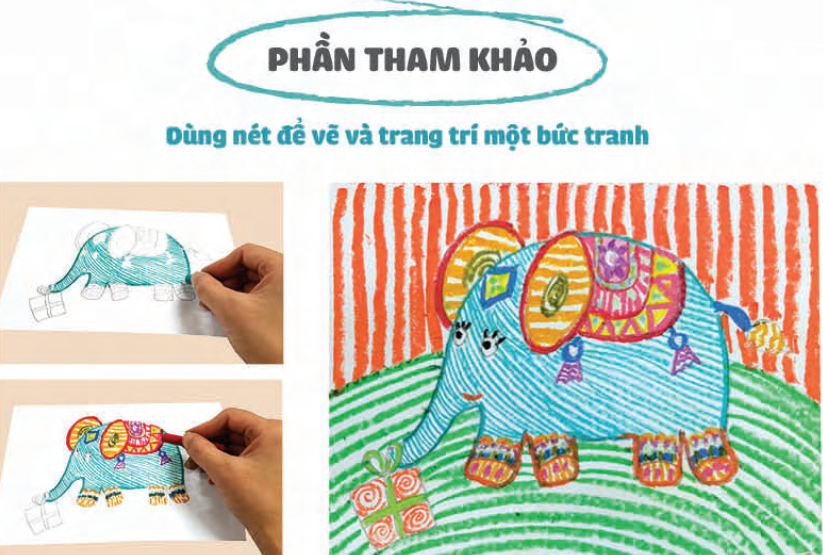 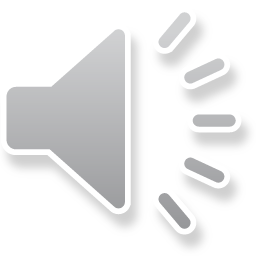 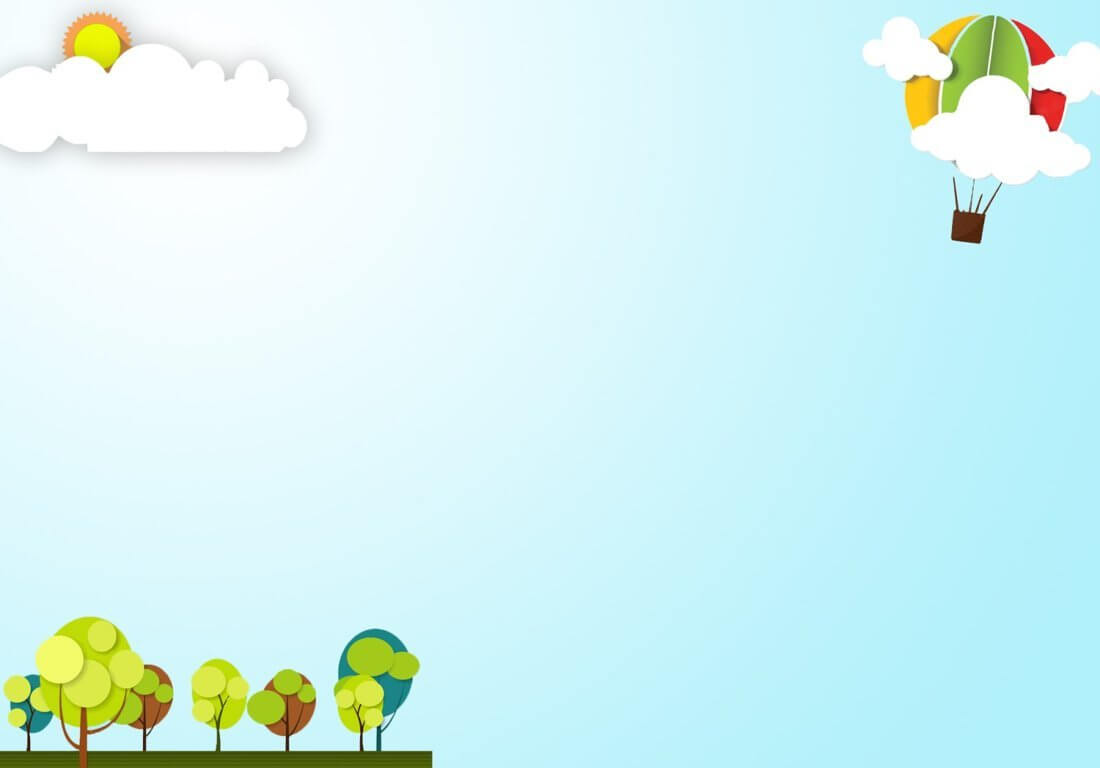 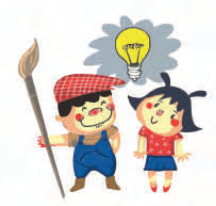 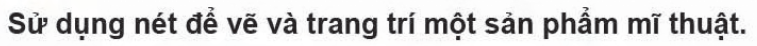 Sản phẩm của học sinh
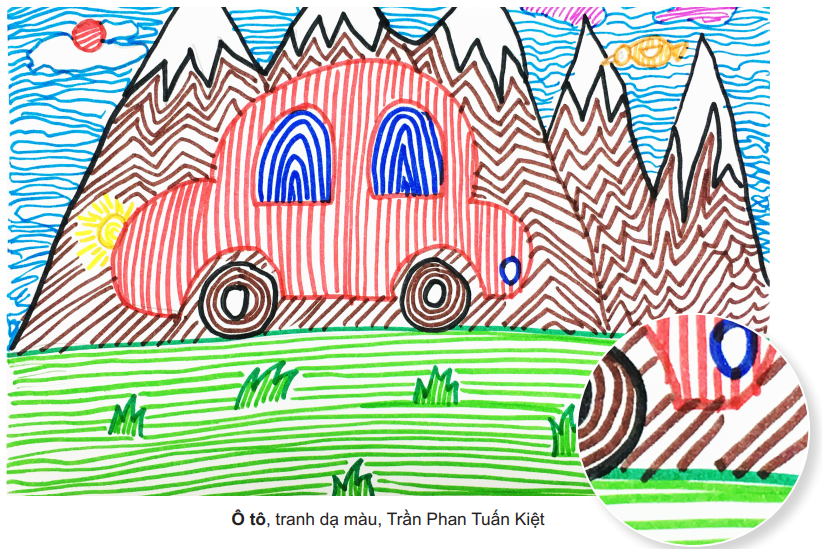 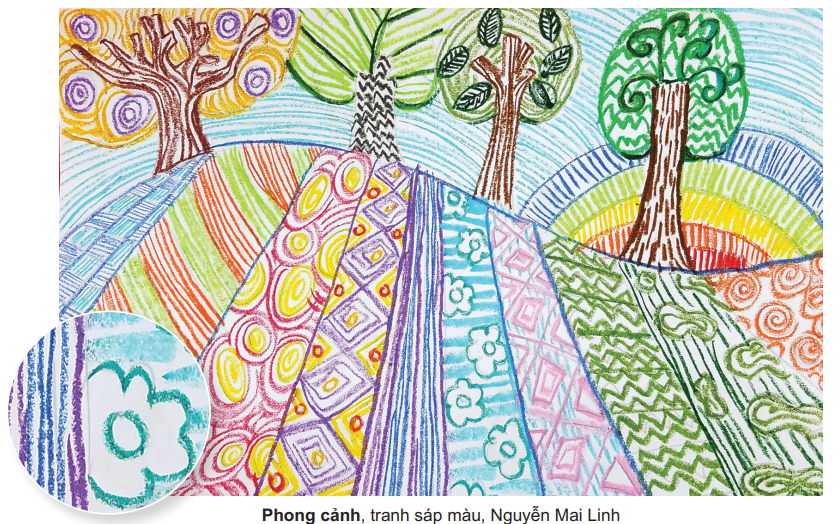 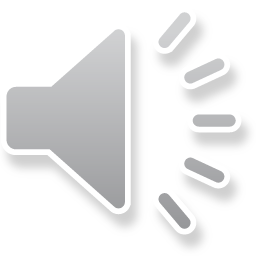 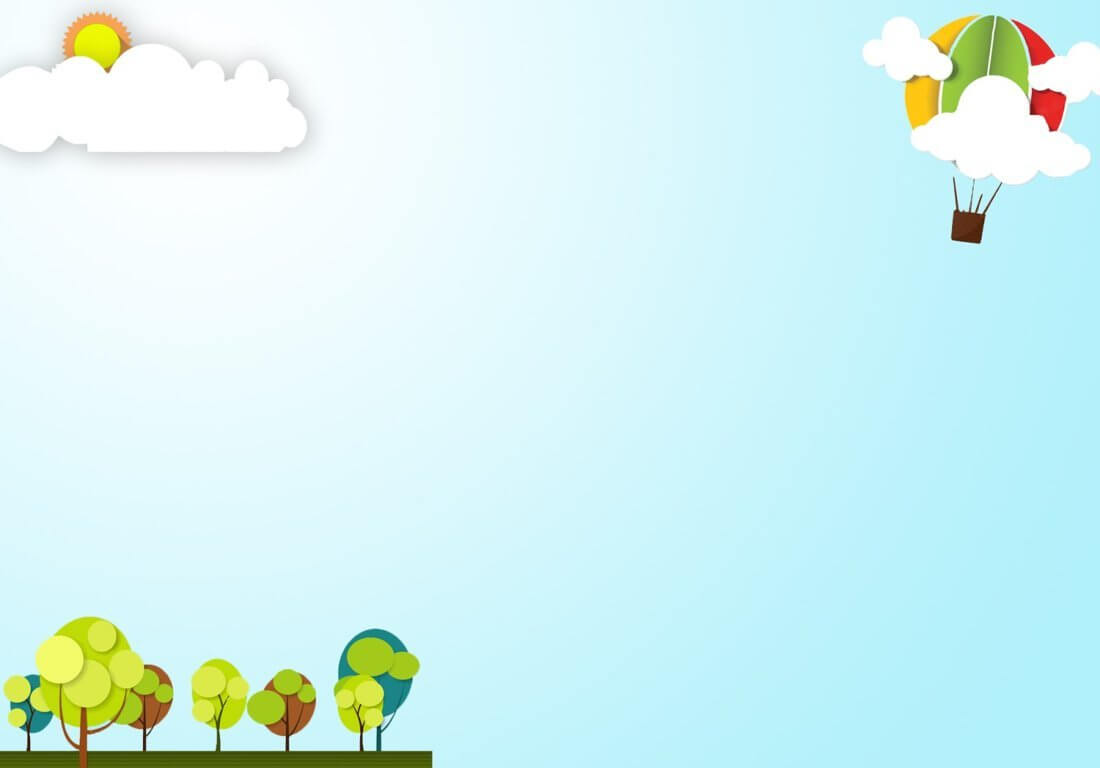 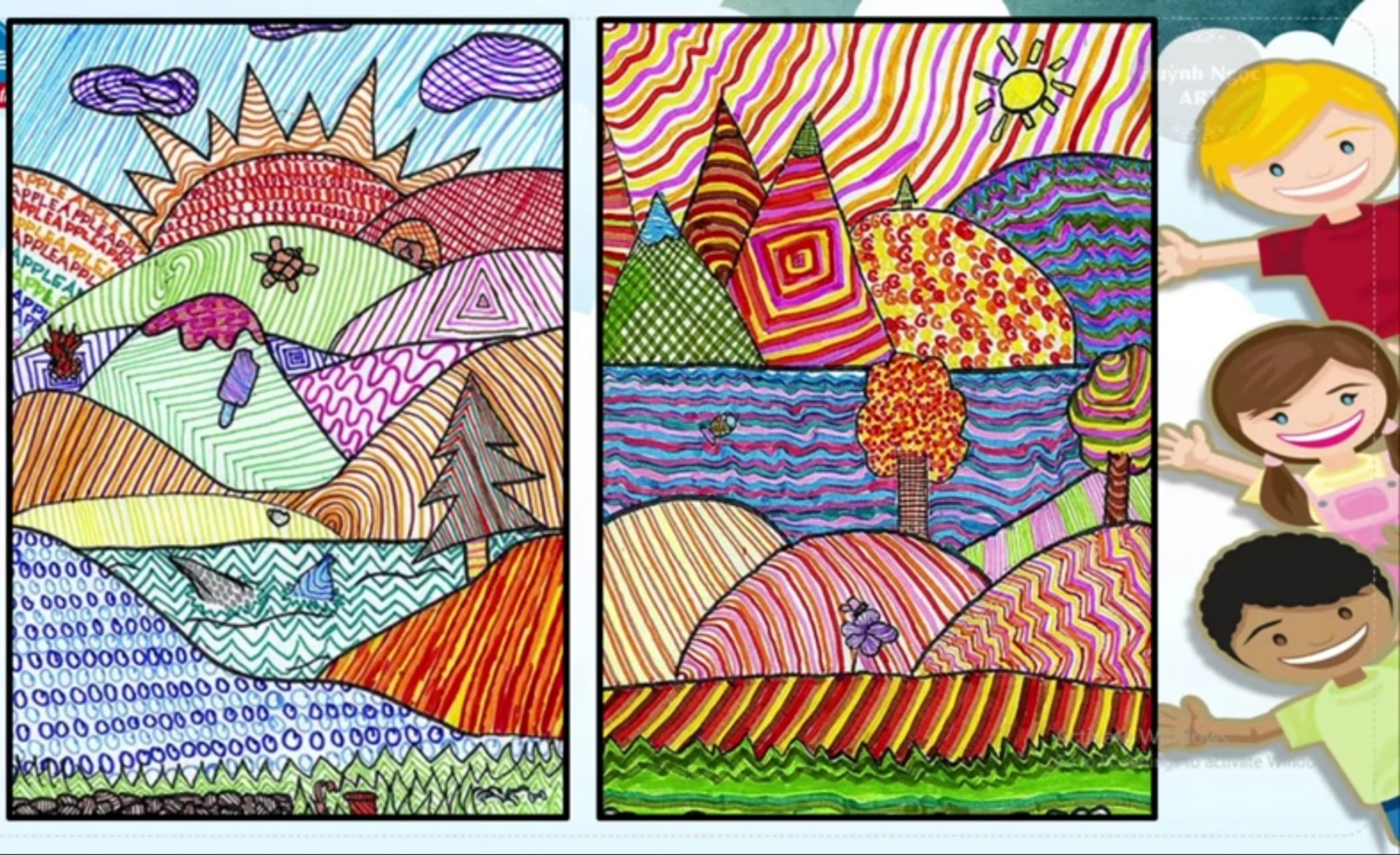 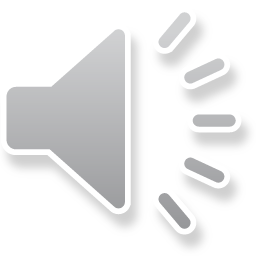 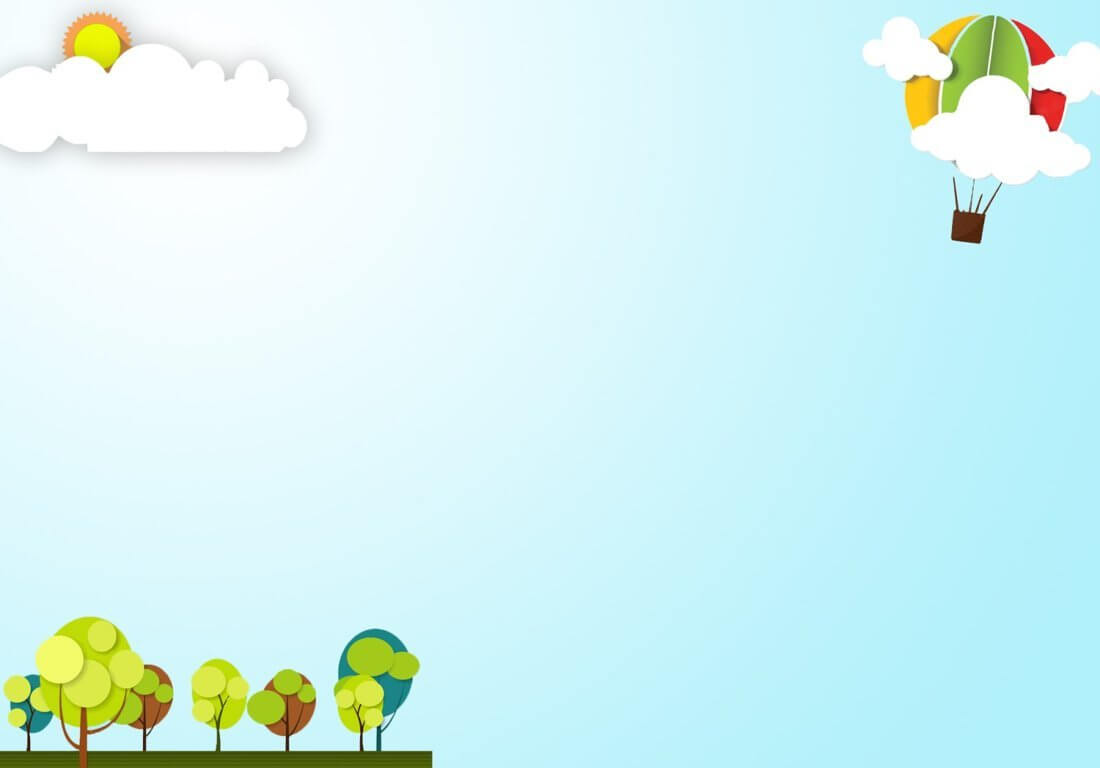 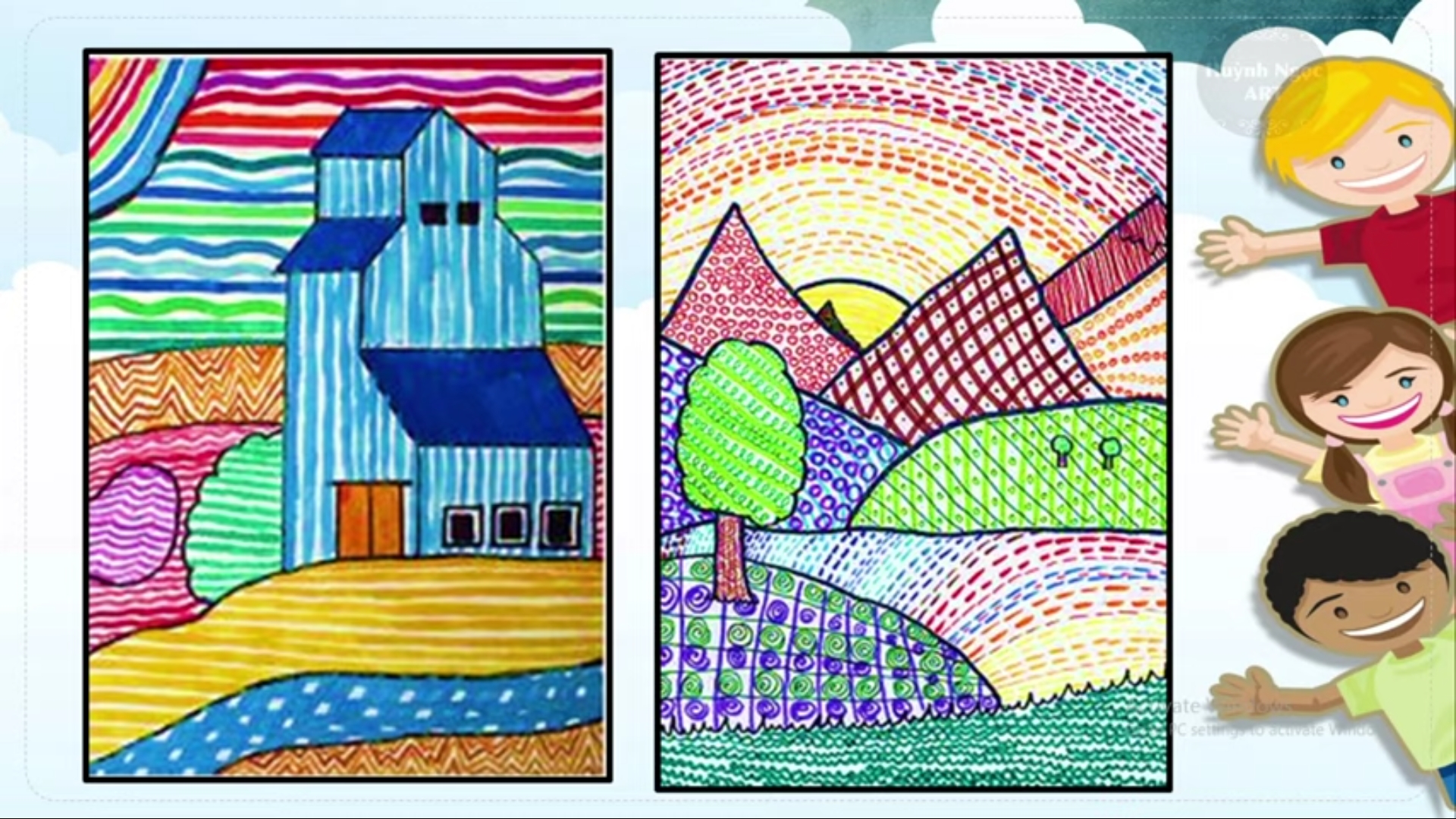 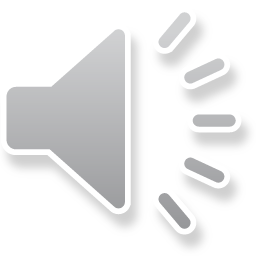 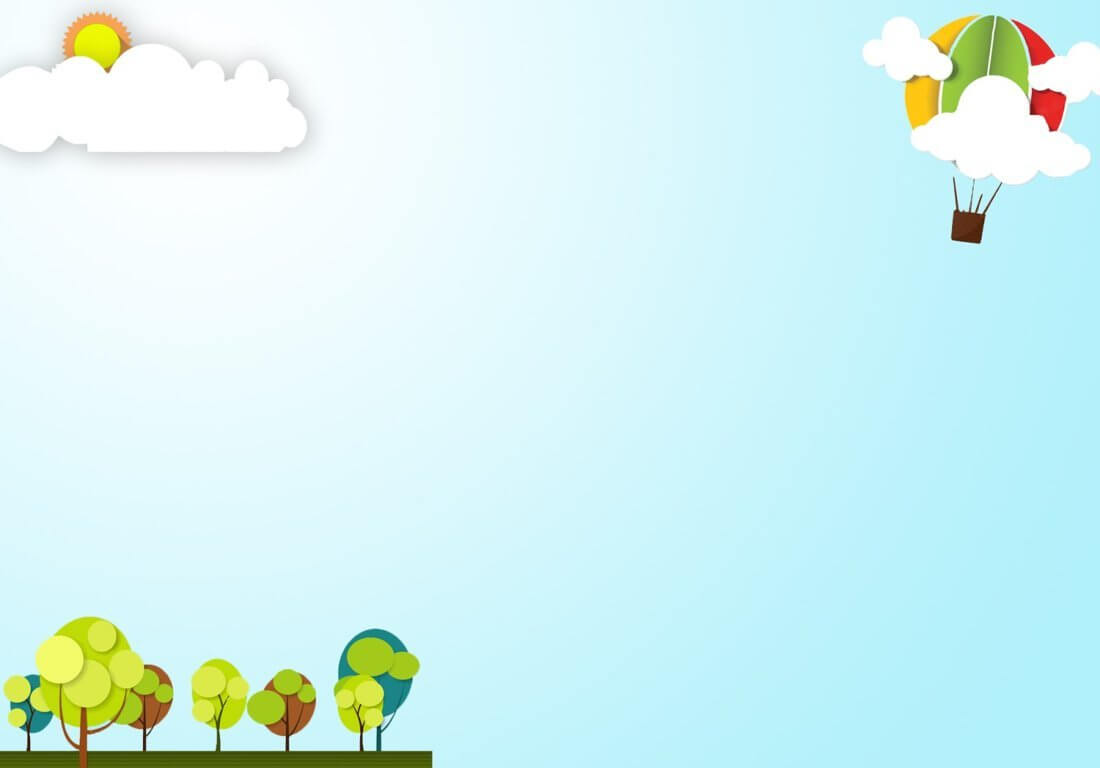 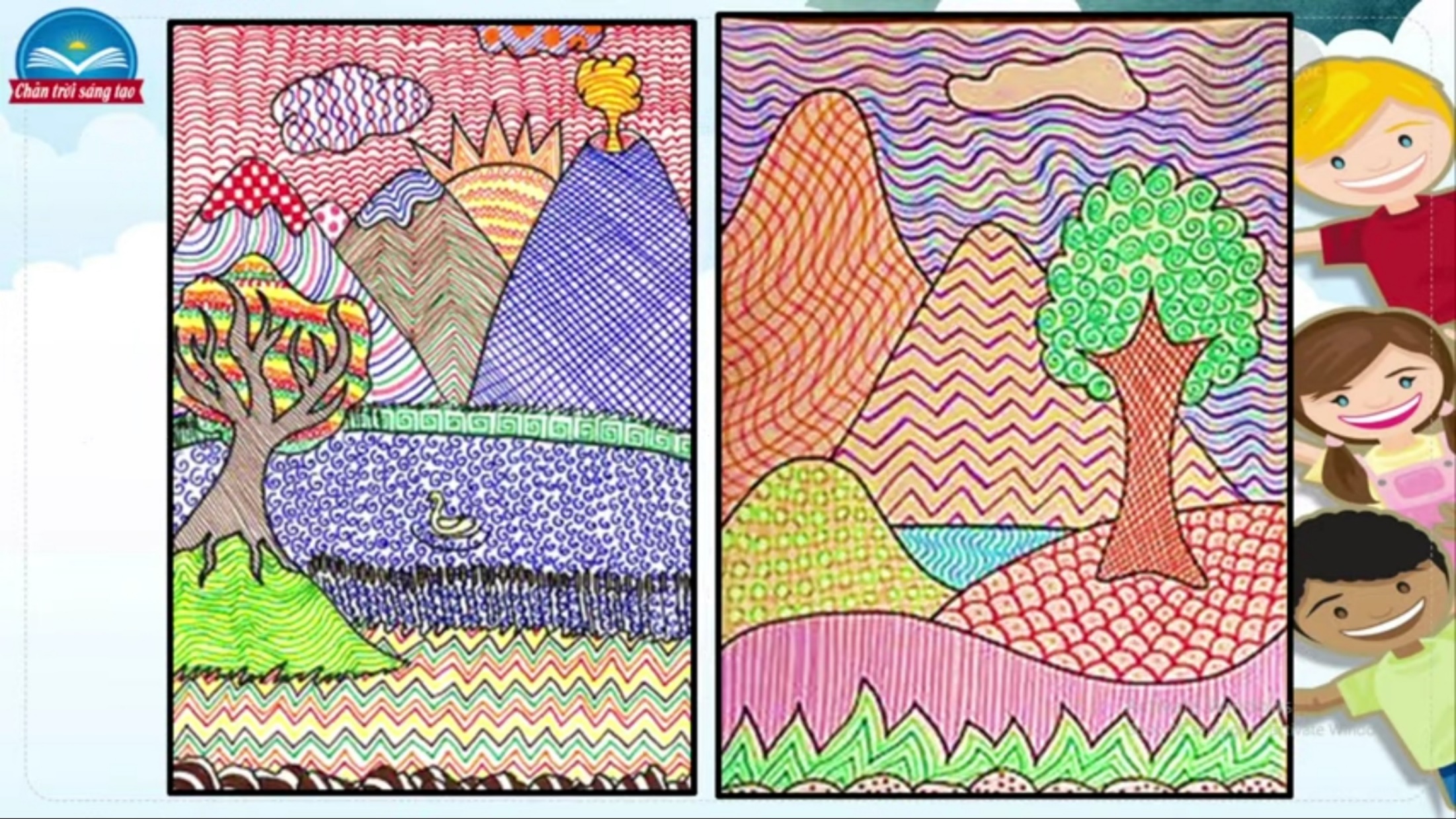 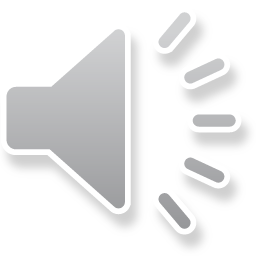 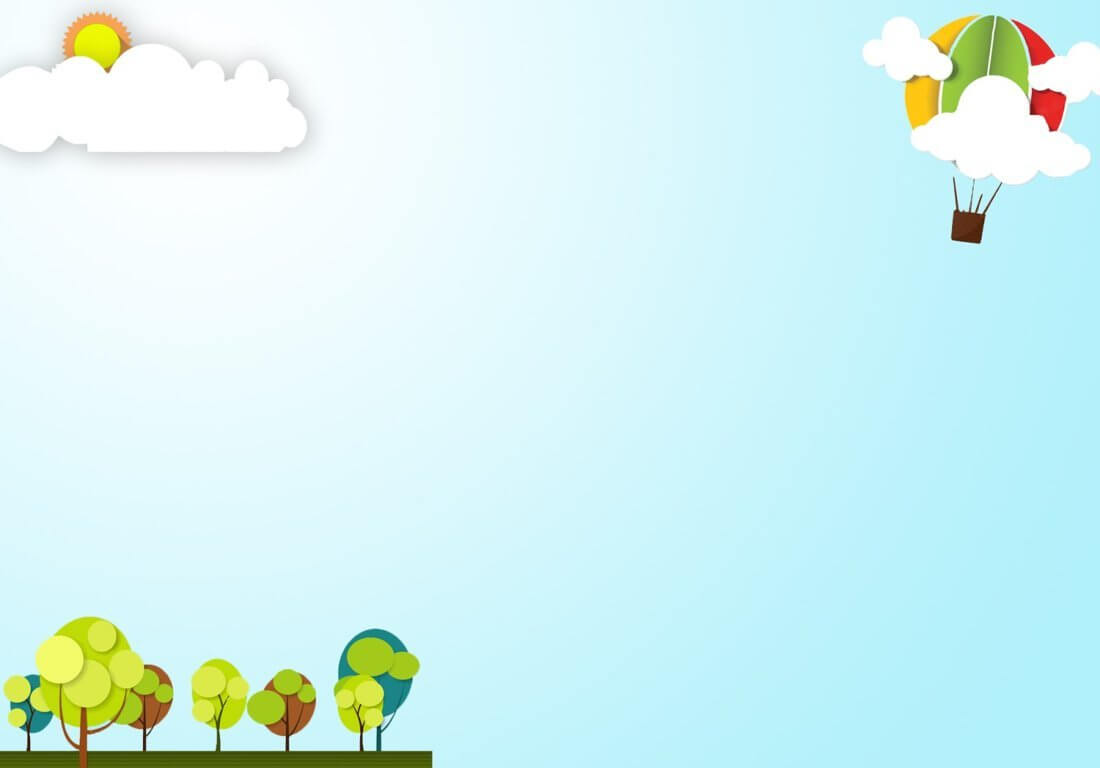 3. LUYỆN TẬP – SÁNG TẠO
Con hãy dùng nét vẽ để trang trí một sản phẩm mĩ thuật theo khả năng của cá nhân. Sau đó chia sẻ với người thân và nhờ bố mẹ chụp hình gửi cho cô giáo nhé. Chúc các con sẽ có những tác phẩm mĩ thuật đẹp.
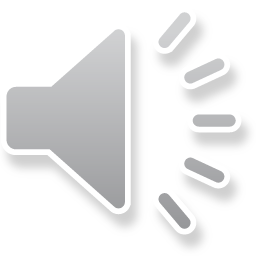